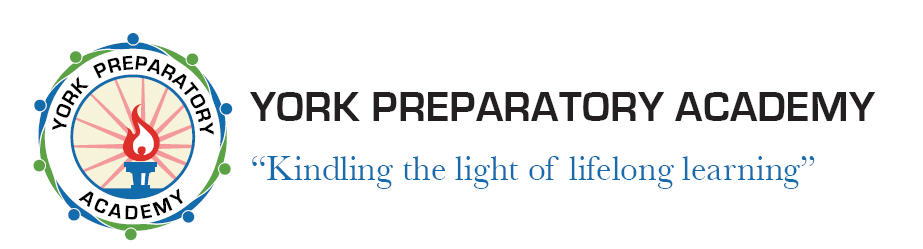 Public Speaking
What is technical communication?
Presented By
Mrs. Bowden
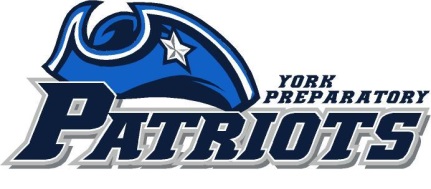 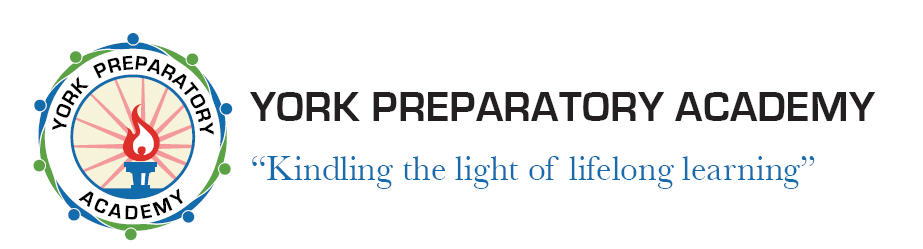 Today we will:
Define writing to instruct principles
Define writing to describe principles
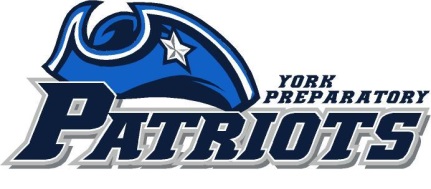 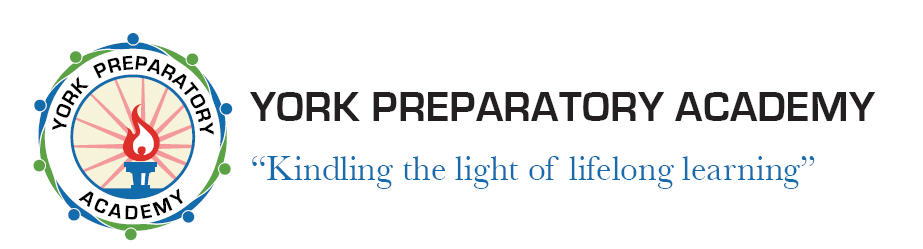 Warm Up – read pp 392 – 412 in Business Communications Text Book
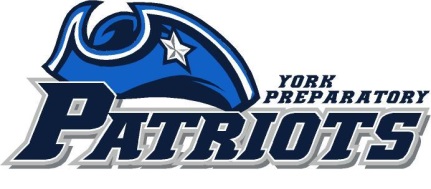 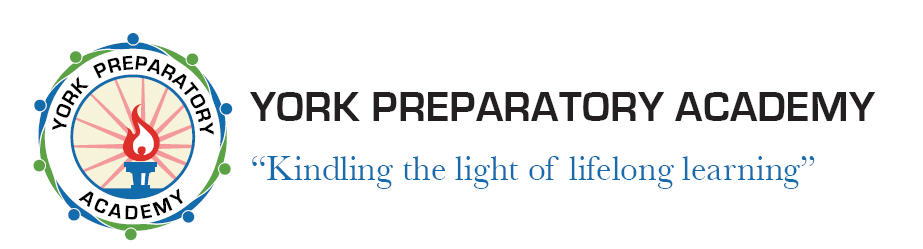 Writing to Instruct:

Instruction Manuals:  Instructions tell people how to do something.  Manuals are sets of instructions combined with pictures, explanations, descriptions, definitions, and other important data.
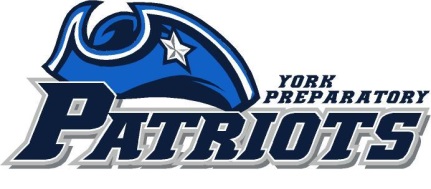 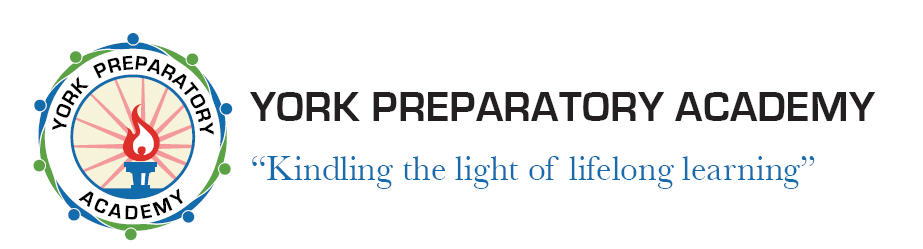 Writing to Instruct:

Parts of Effective Instructions:
A clear and effective title
An introduction and a list of any needed tools, equipment, and materials
Numbered steps in logical order
A conclusion
See p395 for an example
Lets discuss good and bad examples.
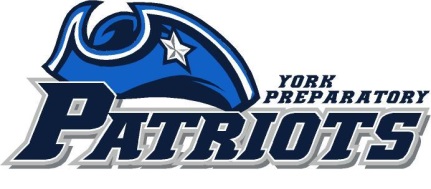 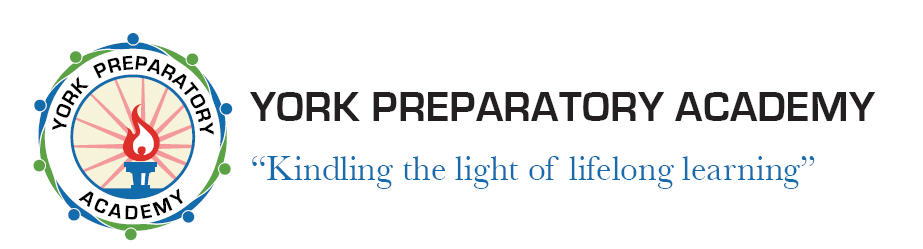 Writing to Instruct:
Parts of Effective Manuals:
A clear and effective title
A detailed table of contents
An introduction
Logical divisions of material (sections/chapters)
Clear and Complete Steps
Figures and Illustrations
Glossary
Appendix
Index
See p.402 for an example
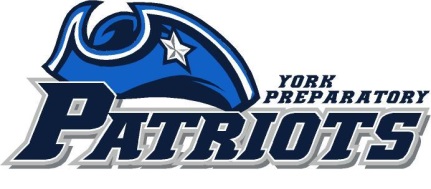 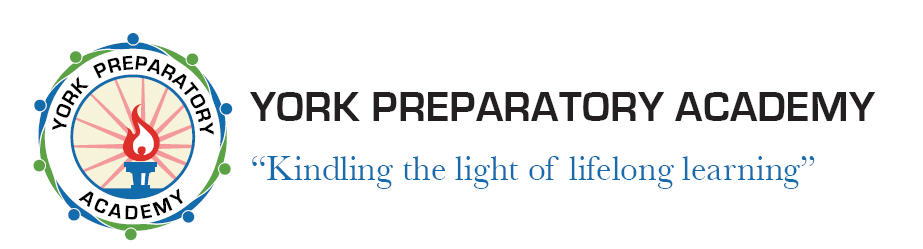 Checkpoint:

What are three guidelines that apply to all types of technical writing?
When writing instructions, in what order should the steps be placed?
What information is included in a glossary for a manual? In and index?
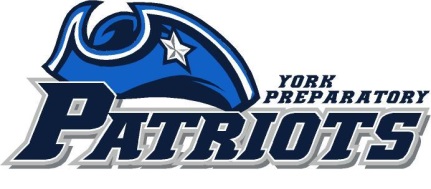 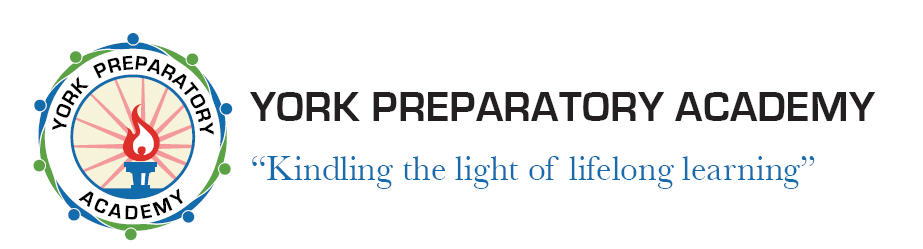 Exercises:

Use your book and complete Section 11.1 Applications A. and B.
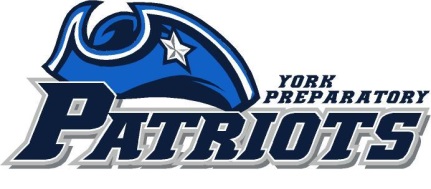 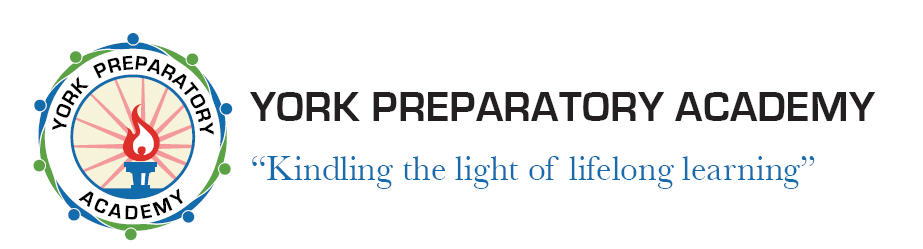 Homework:

Choose a process that you will write instructions to and present to a student in the class.

Write clear instructions that completely describe a process.  Have a peer review and give you feedback and then edit your instructions.

On Friday you will choose a student in the class to complete your instructions (bring all needed materials)
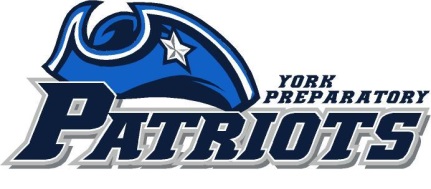 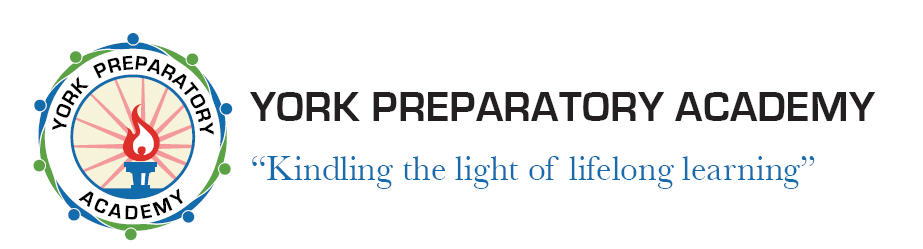 Writing to Describe:

A description is a verbal and/or visual picture of something.

A process is a series of events that take place over time and results in a change of some sort.

How does a process differ from an instruction?
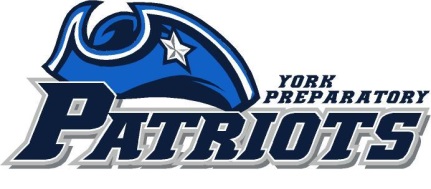 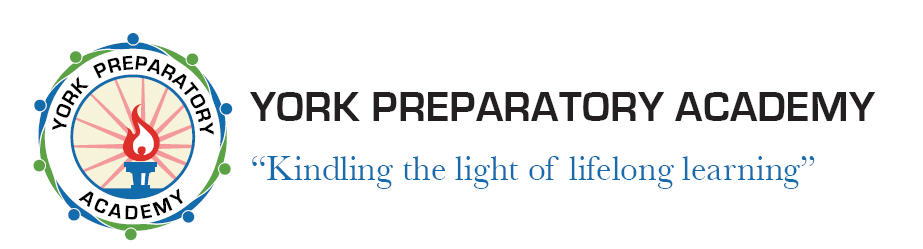 Writing to Describe:

Parts of a Description
	Title
	Introduction/Overview
	Part by Part Description (body)
	Conclusion
See p. 410
When writing descriptions use specific precise language.  Use words that readers will understand, edit and get feedback.
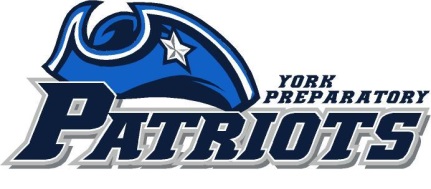 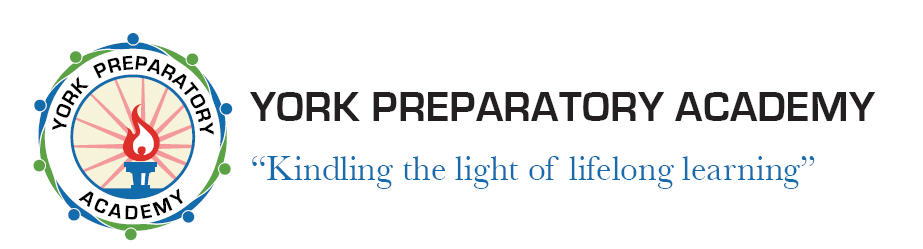 Other technical writing:

Process Descriptions
Flow Charts
Organizational Charts
Job Descriptions
Employee Manuals
Student Handbooks
Marketing Manuals (Visual Identity Manual)
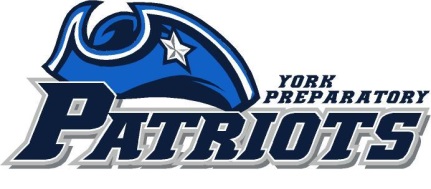 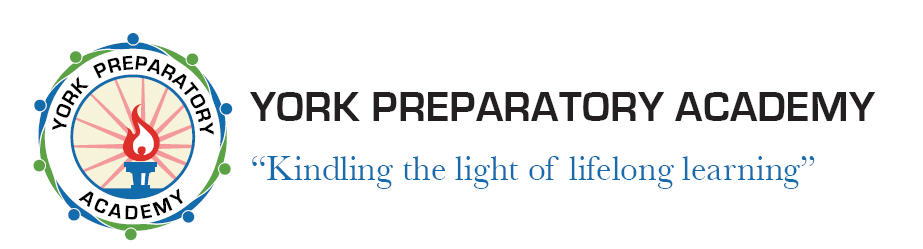 Application:

Map and Directions:  p. 417 

Choose a location and DRAW a map from the school to that location

On a separate piece of paper write a set of directions that a person can follow (without a visual map) from the school to the location.

This project will be due and presented on Monday
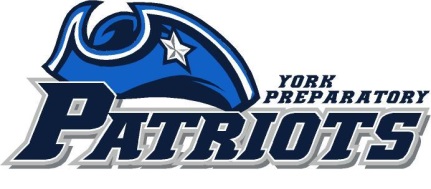